19.5.2022
Jednání řídícího výboruProjekt MAP III v ORP VodňanyREG.Č.: CZ.02.3.68/0.0/0.0/20_082/0022916
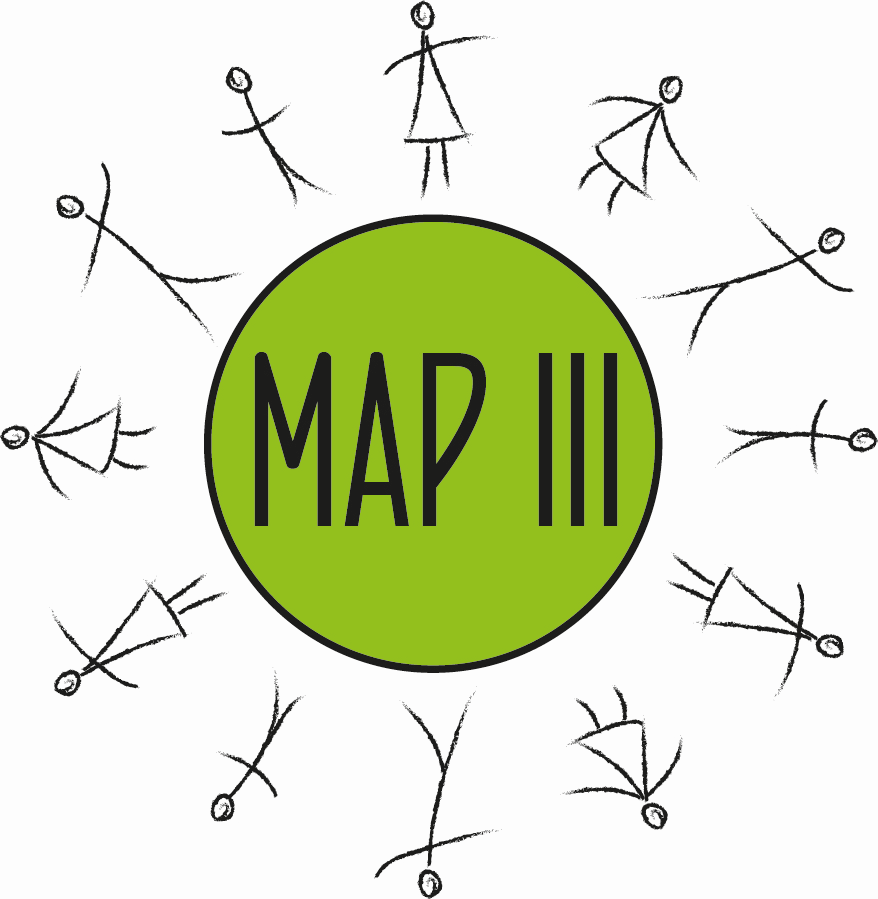 Projekt MAP III
Termín realizace: 1.3.2022 – 30.11.2023
Doba realizace: 21 měsíců
Cílem projektu je udržení nastavené spolupráce mezi školami, školami a ostatními subjekty ve vzdělávání aj, výměna zkušeností a odborných znalostí, které vedou k rozvoji ČG, MG, rozvoji potenciálu každého žáka a  aktualizace dokumentu MAP II.
Klíčové aktivity:
Rozvoj a aktualizace MAP
Evaluace procesu MAP
Mapa ORP a obce Čepřovice
Rozvoj a aktualizace MAP
Výsledky: 
Aktualizace dokumentace MAP včetně tvorby AP
Doložení: 
MAP III
Akční plány 2023, 2024, 2025
Evaluace procesu MAP
Vyhodnocení celého procesu plánování (MAP I, MAP II, MAP III)
Výsledek
Závěrečná evaluační zpráva
Samostatná pozice od 1.9.2022: evaluátor
A.     Aktualizace analytické části
A.1 Vytvoření podkladů pro aktualizaci analytické části
A.2 Revize analýzy stavu a potřeb, SWOT-3 analýz, identifikace příčin
A.3 Doplnění informací o potřebách investic ve školách a stupni připravenosti
A.4 Aktualizace hlavních problémů k řešení, popis jejich příčin a návrh řešení
Vytvoření podkladů pro aktualizaci analytické části
Podklady pro aktualizaci analytické části
Závěrečná evaluační zpráva MAP II
Dokument MAP II
Strategické plány rozvoje škol a školní akční plány poskytnuté od analytiků ze škol, které budou zahrnovat kromě analýzy školy, SWOT analýzy, na základě, kterých  si stanoví hlavní problémy školy, příčiny těchto problémů, na základě těchto zjištění priority škol, hlavní cíle na základě nastavených priorit a konkrétní aktivity, kterými nastavených cílů dosáhnou a to investiční a neinvestiční, aktivity škol a aktivity spolupráce.
Investiční aktivity musí podpořit neinvestiční aktivity (např. vybudování studovny a nákup knih aj.). Zároveň již musí školy popsat v jaké fázi přípravy jsou investiční aktivity , zda zřizovatel dá souhlas se zařazením dané investice do investičních záměrů a nebo pokud je potřeba dohoda, tak zda je tato připravena, protože se dokládá ještě před zapsáním investičního záměru do MAP.
Popis investic musí zahrnovat: 
Stupeň připravenosti investice
Doplněný informací, že:
zřizovatel dal souhlas se zařazením záměru do tabulky investičních priorit
Existuje dohoda o investicích 
Dle typu investice je potřeba obojí nebo pouze souhlas zřizovatele viz. Postupy III str. 52-53
Vytvoření podkladů pro aktualizaci analytické části
Srovnání tohoto stavu se situací v ČR (výroční zprávy ČŠI, aktuální tématické zprávy ČŠI, šetření PISA, TALIS v ČR nebo mezinárodní studie) 
Vyhodnocení naplňování akčního plánu z MAP II (tj. jaké naplánované aktivity školy realizovaly v rámci Šablon, jaké aktivity spolupráce se realizovaly v rámci implementace MAP) musí být provázáno s naplňováním jednotlivých cílů SR – analytici a manažer KA
Aktuální informace ze strategických záměrů a dokumentů v území pro oblast vzdělávání (pokud byly aktualizovány nebo byly vytvořeny nové) 
Veškeré tyto podkladové informace zpracuje manažerka KA a předá PS
Termín: cca polovina září 22
Revize analýzy stavu a potřeb, SWOT-3 analýza, identifikace příčin
Podklady se kterými budou pracovat PS:
podklady k analytické části zpracované manažerkou KA za celé ORP
         
Na základě podkladů: 
PS identifikují problémy a hlavně příčiny těchto problémů – hlavní důvody, které problém zapříčinily  za celé ORP a obec Čepřovice
Výstup PS: zodpovídá Vedoucí PS
revize analýzy stavu a potřeb aktérů ve vzdělávání 
revize SWOT 3 analýz
hlavní problémy – příčiny těchto problémů – specifikace nápravných kroků – aktualizace návrhu priorit a cílů k jednotlivým prioritám – propojení s aktivitami ve SR MAP a konkrétním akčním plánem

Toto vše bude realizováno při 2. setkání PS cca září/říjen 22
Aktualizace hlavních problémů k řešení, popis jejich příčin a návrh řešení
PS využijí podklady, revidované SWOT-3 analýzy a informace o potřebách investic ve školách
Výstupy:
Aktualizace hlavních problémů k řešení v období do roku 2025 – základ pro aktualizaci priorit ve SR
Popis příčin vybraných problémů – návrh řešení zacílené na podstatu problému
Pokud řešení příčiny daného problému není možné řešit nápravnými kroky v rámci území – tj. příčina problému je způsobena faktory mimo území – PS tuto skutečnost u dané příčiny problému uvede a zdůvodní a už ji dále nerozpracovává 
3. setkání PS   listopad/prosinec 2022
B Aktualizace strategické části
B1. aktualizace vize do roku 2025
B.2 Projednání aktualizovaného návrhu priorit jednotlivými PS
B.3 informování o výstupu jednání PS školy v území a širokou veřejnost – realizace konzultačního procesu
B.4 Aktualizace výběru priorit a cílů do SR MAP – dohoda o prioritách - ŘV
B.5 Stanovení nebo aktualizace cílů k jednotlivým prioritám SR MAP
B.6 investiční záměry
B.7 Schválení SR MAP
B.8 Zpracování návrhů neinvestičních aktivit
B.1 Aktualizace vize do roku 2025
PS projednají výstupy z aktualizované analytické části a na základě projednání těchto výstupů mohou nastat 2 varianty:
Všechny PS se shodnou, že vizi není potřeba aktualizovat – výstupem PS pak bude zdůvodnění tohoto rozhodnutí uvedené v zápisu každé PS
Jedna PS se domnívá, že vizi do roku 2025 je nutné aktualizovat – návrh vize této PS, pak projednají všechny PS
Manažer klíčových aktivit zapracuje výstup do aktualizované vize
B.2 Projednání aktualizovaného Návrhu priorit rozvoje vzdělávání v území MAP jednotlivými PS
RT MAP zpracuje na základě všech podkladů a výstupů z PS Návrh priorit rozvoje vzdělávání v území MAP vč. popisu vazeb na existující strategie
Návrh předloží k úpravě či doplnění PS a na základě projednání těchto výstupů mohou nastat 2 varianty
Všechny PS se shodnou, že SR MAP není potřeba aktualizovat – výstupem PS pak bude zdůvodnění tohoto rozhodnutí uvedené v zápisu každé PS
Jedna PS se domnívá, že SR MAP do roku 2025 je nutné aktualizovat – návrh této PS, pak projednají všechny PS a RT musí návrh na změnu či aktualizaci priorit ve SR MAP zapracovat
B.3 Informace o výstupu jednání PS – realizace konzultačního procesu
Tuto fázi zajišťuje hlavní manažerka projektu
Návrh priorit rozvoje vzdělávání  dostanou všechny školy v ORP a MŠ Čepřovice a informuje také širokou veřejnost dle komunikačního plánu
Výsledky konzultačního procesu zapracuje manažerka KA do Návrhu priorit rozvoje vzdělávání v území
Finální návrh bude předložen k projednání , výběru priorit a cílů do SR MAP řídícímu výboru ke schválení.
B.4 Aktualizace výběru priorit a cílů do SR MAP – dohoda o prioritách
Východiskem je finální aktualizovaný Návrh priorit rozvoje vzdělávání 
Na základě tohoto Návrhu bude doplněn či upraven SR MAP II do roku 2023 na SR MAP III do roku 2025, který bude opět předložen ŘV
Pro rozhodování ŘV zpracuje RT MAP tj. manažerka KA tyto dokumenty:
Revidované SWOT-3 analýzy pro klíčová témata případně volitelná (pokud taková potřeba vznikla v PS)
Aktualizované informace o potřebách investic ve školách a stupni jejich připravenosti
Aktualizace stávajících , popř. doplnění nových hlavních problémů k řešení vč  popisu jejich příčin  a návrhy řešení těchto problémů ve vazbě na definované typy aktivit v SR MAP (aktivity škol a aktivity spolupráce)
Návrh priorit rozvoje vzdělávání v území (musí být zahrnuty min. klíčová témata)
ŘV z Návrhu priorit rozvoje vzdělávání vybere priority, které budou zařazeny do SR MAP. 
Výstupem jednání ŘV:
Schválení všech projednávaných dokumentů a konečný výběr priorit pro SR MAP
B.5 Stanovení nebo aktualizace cílů k jednotlivým prioritám SR MAP
Ke schváleným aktualizovaným prioritám je nezbytné schválit aktualizované cíle
PS ke každé prioritě navrhují jednotlivé cíle, vedoucí k naplnění těchto priorit
Cíle musí být:
Zvládnutelné kapacitami v území
Zvládnutelné v čase tj do roku 2025
Zpracované cíle musí opět projít konzultačním procesem a následně schváleny ŘV MAP
B.6 Investiční záměry
Navazují na Priority rozvoje vzdělávání ve SR MAP
Při prioritizaci investičních záměrů jsou východiskem cíle v jednotlivých prioritách
Investiční záměry musí vždy být přiřazeny k cílům, kterých má být v MAP dosaženo
Předpokladem zařazení investic do Investičních záměrů je 
Dohoda o potřebnosti a využitelnosti investice (výstavba mateřských škol)
Dohoda o efektivní využitelnosti investice (výstavba nového nebo navýšení kapacity stávajícího – ZŠ, zařízení pro zájmové vzdělávání, zařízení pro neformální vzdělávání) 
Souhlas zřizovatele se zařazením investice do investičního záměru SR MAP (přestavba a vybavení vzdělávacích prostor pro ZŠ, ŠD, NNO, DDM – dílny, laboratoře, pozemky, vzdělávací centra)
Organizace, kterých se investice týkají uzavírají:
Dohody o investicích
Souhlas zřizovatele
Oba dokumenty musí být uzavřeny před zařazením investičního záměru do MAP a tzn. i před jeho projednáním a schválením ŘV MAP
ŘV může schvalovat nové záměry vždy nejdříve po 6 měsících
Požadavek na zařazení do MAP může vznést jakákoliv škola nebo vzdělávací instituce na území MAP
Výstupem je kapitola popisující soulad investičních potřeb (tj. schválených návrhů investic) se SR MAP do roku 2025
ŘV tuto kapitulu projednává, aktualizuje a schvaluje. Potvrzuje tak soulad návrhu investic s MAP
Dohoda o potřebnosti a využitelnosti investice
Dohoda o potřebnosti a využitelnosti investice
Typ investice:
nová výstavba MŠ, 
rekonstrukce budov pro vznik nové MŠ 
navýšení kapacity stávající MŠ
Kdo vytváří dohodu:
Zřizovatelé škol sousedních obcí ve stanoveném školském obvodu spádové školy 
Pokud není určen školský spádový obvod, lze využít okruh obcí, které mají s další obcí uzavřenou dohodou o vzdělávání žáků, popř. je možné využít dojezdovou vzdálenost (okruh obcí, o kterých subjekt ví, že děti/žáci z těchto obcí mezi sebou migrují)
Pokud je ve spádovém obvodu školy pouze jediný zřizovatel, dohoda se nevyžaduje
Současně je potřeba i souhlas zřizovatele se zařazením investičního záměru do tabulky investičních priorit SR MAP
Dohoda o efektivní využitelnosti investice
Dohoda o efektivní využitelnosti investice
Typ investice:
Výstavba nového nebo navýšení kapacity stávajícího vzdělávacího zařízení  - ZŠ, ŠD, ŠK, DDM, zařízení pro neformální vzdělávání
Kdo vytváří dohodu:
Zřizovatelé škol sousedních obcí ve stanoveném školském obvodu spádové školy 
Pokud není určen školský spádový obvod, lze využít okruh obcí, které mají s další obcí uzavřenou dohodou o vzdělávání žáků, popř. je možné využít dojezdovou vzdálenost (okruh obcí, o kterých subjekt ví, že děti/žáci z těchto obcí mezi sebou migrují)
Pokud je ve spádovém obvodu školy pouze jediný zřizovatel, dohoda se nevyžaduje
Dále je potřeba i souhlas zřizovatele se zařazením investičního záměru do tabulky investičních priorit SR MAP
Souhlas zřizovatele se zařazením investičního záměru do tabulky  investičních priorit SR MAP
Souhlas zřizovatele se zařazením investičního záměru do tabulky  investičních priorit SR MAPTyp investice:
Přestavba a vybavení vzdělávacích prostor pro ZŠ, ŠD, ŠK, DDM, NNO (dílny, laboratoře, pozemky, vzdělávací centra – nejde o navýšení kapacity) – jedná se o zařízení přes IROP, nejedná se o běžné vybavení učeben, které lze pořídit jako neinvestiční.
Investiční záměry, u kterých není potřeba ani souhlasu zřizovatele ani jakékoliv dohody  pro zařazení do investičních záměrů
Typ investice:
Výstavba DK
Výstavba neformálních zařízení pro předškolní vzdělávání dětí do 5 let
Výstavba zařízení pro děti 0-3 roky
Výstavba mateřských center
Výstavba lesních školek 
Výstavba, přestavba a vybavení pro inkluzivní vzdělávání (bezbariérovost, místnost pro školní poradenské pracoviště, v případě vzdělávání dětí s PAS – např. odpočinkové místnosti
B.7 Schválení SR MAP
Na konci celého procesu zpracuje manažer KA návrh finální verze kompletního aktualizovaného SR MAP
ŘV MAP schvaluje aktualizovaný SR MAP do roku 2025 vč. Dohody o prioritách a kapitoly popisující soulad investičních priorit se SR MAP.
B.8 Zpracování návrhů neinvestičních aktivit
Návrhy neinvestičních aktiv k jednotlivým cílům SR MAP zpracovávají a projednávají jednotlivé PS
O výsledku jednání PS informují vedoucí PS RT MAP, školy a dotčenou veřejnost – tím realizují konzultační proces a po zapracování námětů a připomínek předají manažerce KA
Manažerka KA zpracuje finální podobu Návrhu aktivit do strategické části MAP III a předkládá k projednání a schválení ŘV
ŘV projednává, může upravit nebo doplnit navrhované aktivity a schvaluje jejich finální podobu do Strategické části MAP
Následuje jednání ŘV s cílem projednání a schválení návrhů aktivit a celého AP
Následuje jednání ŘV s cílem rozhodnout, jaké aktivity budou rozpracovány do logických rámců nebo projektové fiche.
Akční plán
Zpracování Akčního plánu (AP)
V současné době platí AP do února 2023
Budou zpracovány 3 AP
AP od března 2023 do prosince 2023
AP 2024
AP 2025
Cíl: rozpracovat SR MAP schválený ŘV do konkrétních aktivit, jejichž realizací bude dosaženo stanoveného cíle
Akční plány musí na sebe navazovat a pokrývat celou dobu realizace projektu
RT MAP sleduje naplňování jednotlivých AP a na základě tohoto sledování navrhuje úpravy
Typy aktivit
Aktivity škol a ŠZ – realizovatelné uvnitř jednotlivých škol a ŠZ
Aktivity spolupráce 
– spolupráce mezi školami 
spolupráce mezi školami a ostatními aktéry ve vzdělávání
Aktivity dalších aktérů ve vzdělávání – realizovány uvnitř těchto institucí
Aktivity spolupráce mezi ostatním aktéry ve vzdělávání
Aktivity spolupráce v rámci podaktivit MAP III
Aktivity škol a školských zařízení
Aktivity na podporu vzdělávání žáků a učitelů plánují školy na své úrovni – předají své ŠAPy.
Tyto aktivity mohou být financovány:
Ze Šablon
Z jiných zdrojů financování
Školy mohou zařadit do těchto aktivit i aktivity bez nutnosti finanční podpory
Veškeré tyto podklady předají manažerce KA
Aktivity spolupráce
Aktivity spolupráce mezi školami navzájem
Aktivity spolupráce mezi školami a dalšími aktéry ve vzdělávání
Financování: 
Místní zdroje
Krajské zdroje
Státní zdroje
Evropské zdroje
Nadační zdroje
Tyto aktivity budou podkladem pro zacílení následné podpory z OP JAK
Aktivity dalších aktérů ve vzdělávání
Aktivity jsou realizovány uvnitř těchto subjektů
Např. aktivita městského muzea a galerie
Aktivita městské knihovny
Aktivita městského kulturního střediska
Aktivita nízkoprahového zařízení
Aktivity spolupráce mezi dalšími subjekty ve vzdělávání
Tyto aktivity jsou beze škol
Aktivity spolupráce mezi knihovnou a muzeem
Mezi knihovnami
Mezi MěKS
Spolupráce několika NNO
Aktivity spolupráce v rámci podaktivit klíčové aktivity Rozvoj a aktualizace MAP
Aktivity spolupráce mezi MAP a KAP
Aktivity spolupráce mezi MAP a SRP
Investiční aktivity a aktivity spolupráce
Investiční aktivity musí podporovat realizaci tzv. měkkých aktivit  - konkrétní zařazené aktivity škol a aktivity spolupráce
Do AP je nutné zahrnout i přípravné fáze dané aktivity (např. příprava žádosti o podporu, stanovení dokumentace) – od toho se odvíjejí i termíny realizace dané aktivity
Aktivity spolupráce – potencionální žadatel vyhledá a osloví min. 3 školy, které nebyly v minulosti zapojeny v partnerských projektech  a podpoří jejich zapojení do aktivity
Těšíme se se všemi na spolupráci. 
Sdílejte, vyměňujte zkušenosti a odborné znalosti, 
předkládejte nápady, náměty.
Tvořte s námi MAP III
Děkujeme !!!!!!